CSE 421
Dynamic Programming 
RNA, Sequence Alignment

Yin Tat Lee
1
RNA Secondary Structure
RNA Secondary Structure
RNA: A String B = b1b2bn over alphabet { A, C, G, U }.
Secondary structure.  RNA is single-stranded so it tends to loop back and form base pairs with itself. This structure is essential for understanding behavior of molecule.
C
A
Ex:  GUCGAUUGAGCGAAUGUAACAACGUGGCUACGGCGAGA
A
A
A
U
G
C
C
G
U
A
A
G
G
U
A
U
U
A
G
A
C
G
C
U
G
C
G
C
G
A
G
C
G
A
U
G
complementary base pairs:  A-U, C-G
3
RNA Secondary Structure (Formal)
approximate by number of base pairs
4
Secondary Structure (Examples)
G
G
G
G
G
G
G
C
U
C
U
G
C
G
C
U
C
A
U
A
U
A
G
U
A
U
A
U
A
base pair
U
G
U
G
G
C
C
A
U
U
G
G
G
C
A
U
G
U
U
G
G
C
C
A
U
G
A
A
A
4
ok
sharp turn
crossing
5
DP: First Attempt
match bt and bn
t
n
1
6
DP: Second Attempt
The most important part of a correct DP; It fixes IH
7
Recursive Code
Does this code terminate?
What are we inducting on?
Key question: is there any loop in the recursion?
8
Formal Induction
9
4
0
0
0
3
0
0
i
0
2
1
6
7
8
9
j
Bottom-up DP
10
Lesson
11
Sequence Alignment(Edit distance)
Word Alignment
How similar are two strings?
ocurrance
occurrence
o
c
u
r
r
a
n
c
e
-
o
c
c
u
r
r
e
n
c
e
5 mismatches, 1 gap
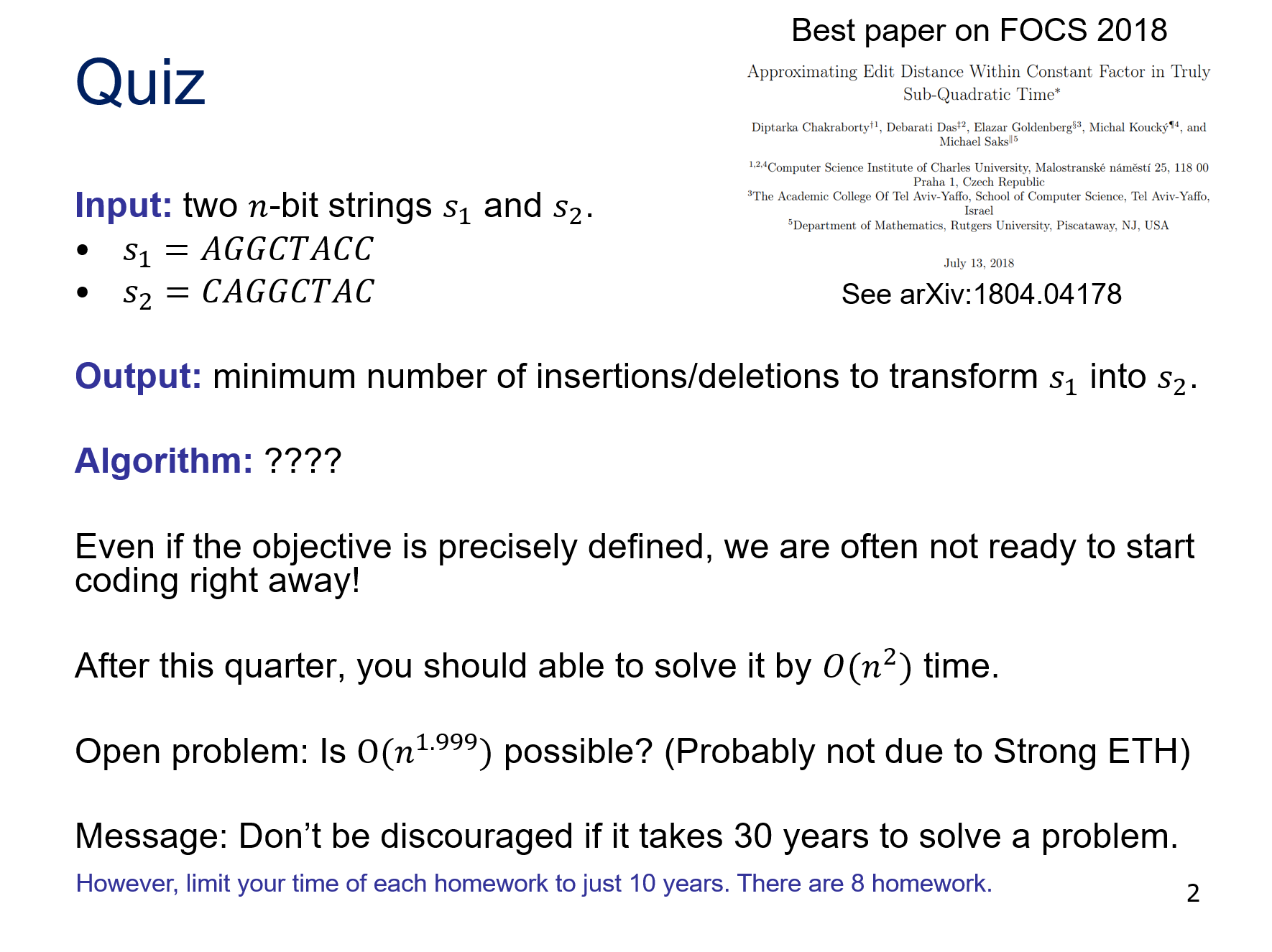 o
c
-
u
r
r
a
n
c
e
o
c
c
u
r
r
e
n
c
e
1 mismatch, 1 gap
o
c
-
u
r
r
-
a
n
c
e
o
c
c
u
r
r
e
-
n
c
e
0 mismatches, 3 gaps
13
Edit Distance
Edit distance.  [Levenshtein 1966, Needleman-Wunsch 1970]
   Cost = # of gaps + #mismatches.

Applications.
Basis for Unix diff and Word correct in editors.
Speech recognition.
Computational biology.
How to formalize the question.
C
T
G
A
C
C
T
A
C
C
T
-
C
T
G
A
C
C
T
A
C
C
T
C
C
T
G
A
C
T
A
C
A
T
C
C
T
G
A
C
-
T
A
C
A
T
Cost: 5
Cost: 3
14
Sequence Alignment
x1
x2
x3
x4
x5
x6
C
T
A
C
C
-
G
-
T
A
C
A
T
G
y1
y2
y3
y4
y5
y6
15
DP for Sequence Alignment
16
M[i, j] = min( (xi=yj ? 0:1) + M[i-1, j-1],
                       1 + M[i-1, j],
                       1 + M[i, j-1])
Induction
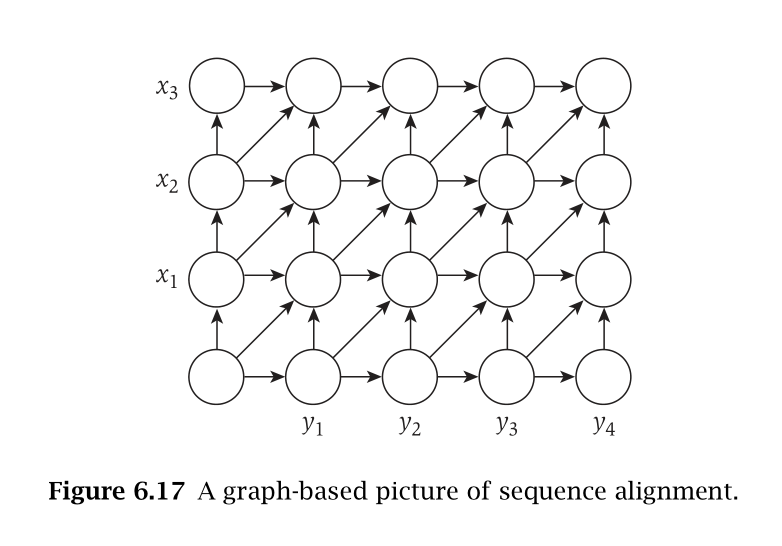 17
Bottom-up DP
Sequence-Alignment(m, n, x1x2...xm, y1y2...yn) {
   for i = 0 to m
      M[0, i] = i
   for j = 0 to n
      M[j, 0] = j

   for i = 1 to m
      for j = 1 to n
         M[i, j] = min( (xi=yj ? 0:1) + M[i-1, j-1],
                       1 + M[i-1, j],
                       1 + M[i, j-1])
   return M[m, n]
}
18
Optimizing Memory
If we are not using strong induction in the DP, we just need to use the last (row) of computed values.
Sequence-Alignment(m, n, x1x2...xm, y1y2...yn) {
   for i = 0 to m
      M[0, i] = i
   for j = 0 to n
      M[j, 0] = j

   for i = 1 to m
      for j = 1 to n
         M[i, j] = min( (xi=yj ? 0:1) + M[i-1, j-1],
                       1 + M[i-1, j],
                       1 + M[i, j-1])
   return M[m, n]
}
19
Keep an Old array containing values of the last row
Fill out the new values in a New array
Copy new to old at the end of the loop
Sequence-Alignment(m, n, x1x2...xm, y1y2...yn) {
   for i = 0 to m
      O[i] = i
   for i = 1 to m
      N[0]=i
      for j = 1 to n
         N[j] = min( (xi=yj ? 0:1) + O[j-1],
                       1 + O[j],
                       1 + N[j-1])
      for j = 1 to n
         O[j]=N[j]
   return N[n]
}
M[i-1, j-1]
M[i-1, j]
M[i, j-1]
20
M[i, j] = min( (xi=yj ? 0:1) + M[i-1, j-1],
                       1 + M[i-1, j],
                       1 + M[i, j-1])
Shortest Path
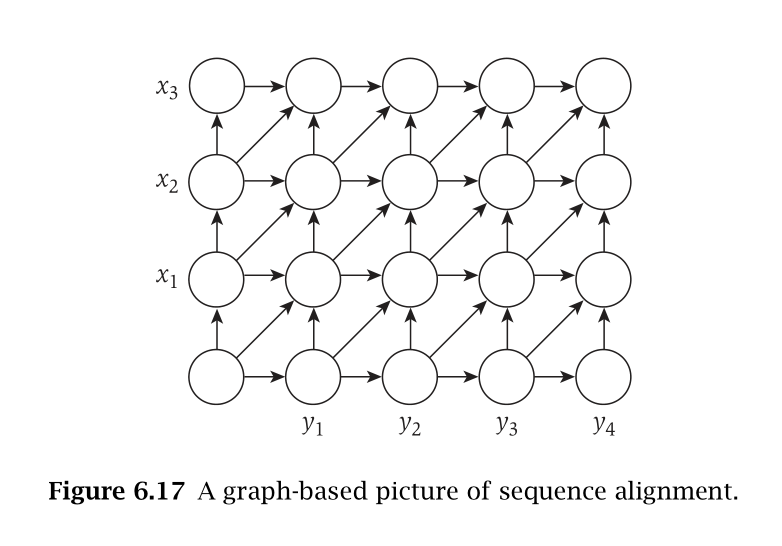 21
How to recover the alignment?
Hint: bidirectional search.
22
Lesson
23
Longest Path in a DAG
Longest Path in a DAG
Goal: Given a DAG G, find the longest path.

Recall: A directed graph G is a DAG if it has no cycle.


This problem is NP-hard for general
directed graphs:
It has the Hamiltonian Path as a 
     special case
2
3
6
5
4
7
1
25
DP for Longest Path in a DAG
Q: What is the right ordering?
Remember, we have to use that G is a DAG, ideally in defining the ordering

We saw that every DAG has a topological sorting
So, let’s use that as an ordering.
2
3
1
2
3
4
5
6
7
6
5
4
7
1
26
DP for Longest Path in a DAG
1
2
3
4
5
6
7
27
DP for Longest Path in a DAG
28
Outputting the Longest Path
Record the entry that 
we used to compute OPT(j)
29